Initiation Stories
“Bildungsroman”= growth + journey
“coming of age” story
Characters are usually young
Face a choice or a realization
Gain some sort of knowledge, but there is also some sort of loss.
How are “The Stolen Party” and “The Man Who was Almost a Man” initiation stories?
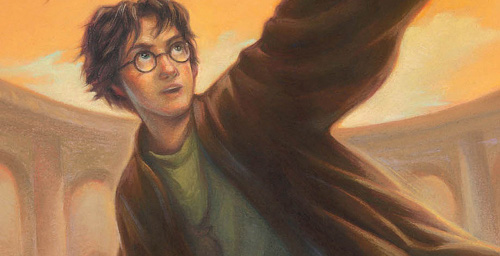 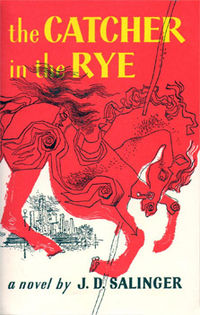 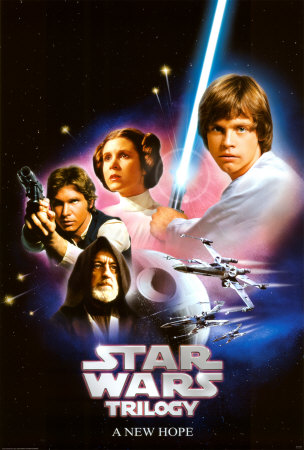 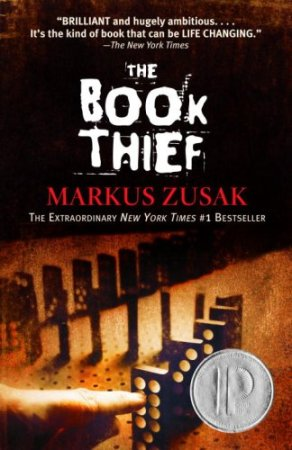 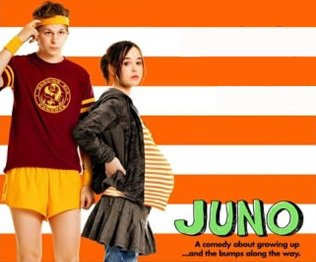 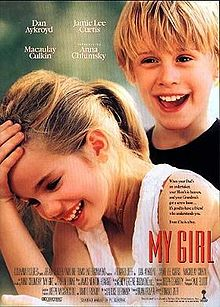 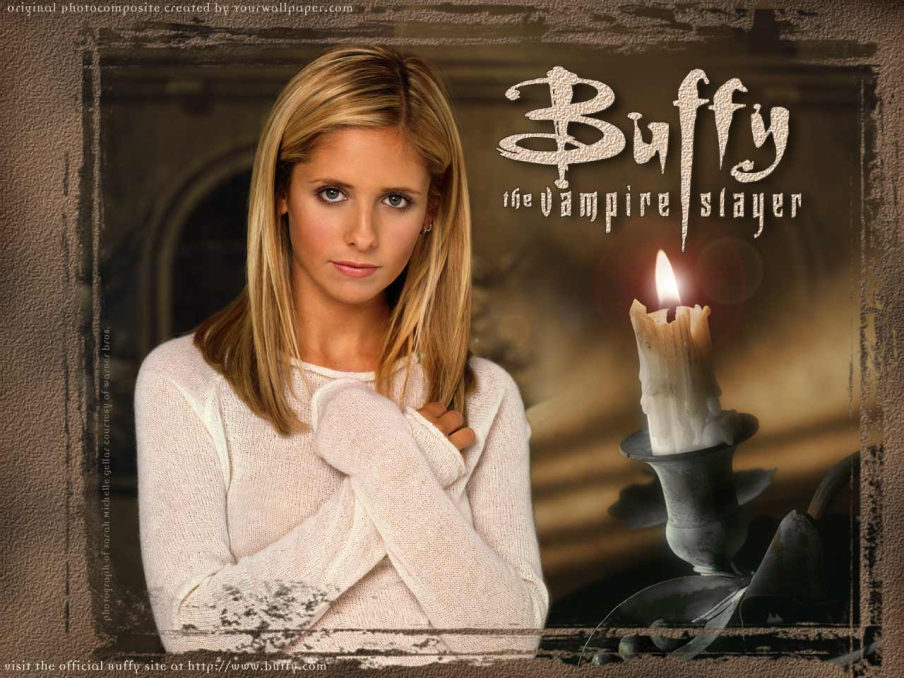 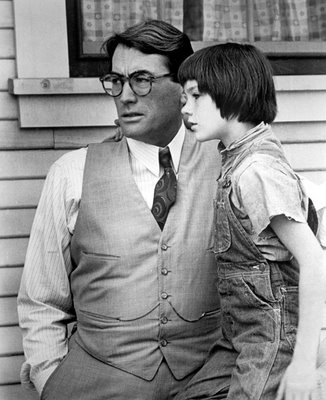